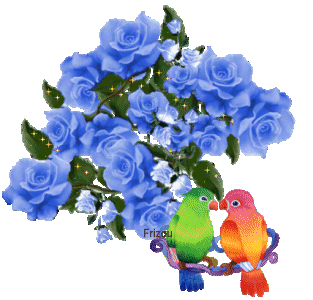 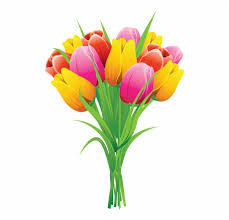 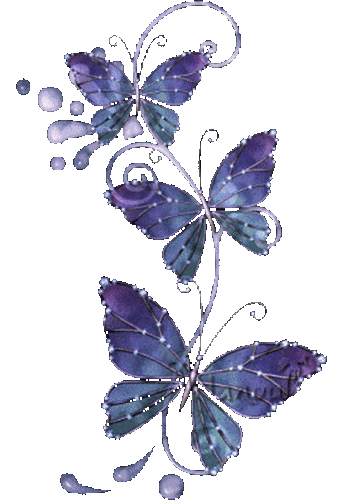 স্বাগতম
উপস্থাপনায়ঃ
শিক্ষক  পরিচিতি
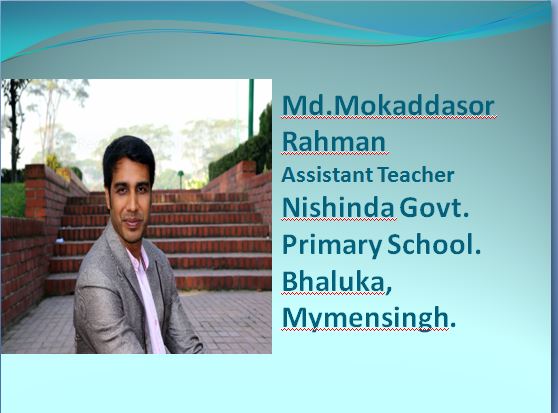 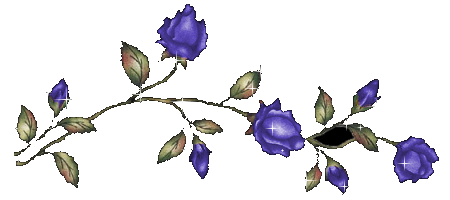 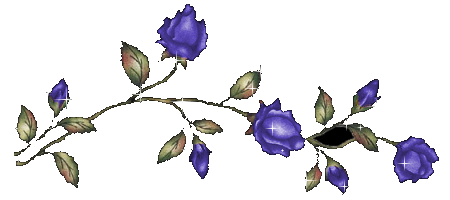 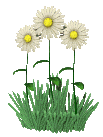 শ্রেণিঃ  সপ্তম 
বিষয়ঃ  গণিত
অধ্যায়ঃ  6 
পৃষ্ঠাঃ 99
পাঠের শিরোনামঃ সাধারণ ভগ্নাংশ
পাঠ্যাংশঃ  সমহর বিশিষ্ট ভগ্নাংশ
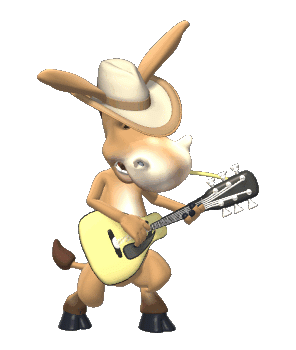 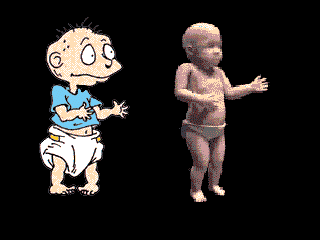 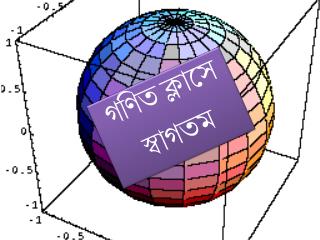 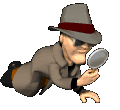 পাঠের শিরোনাম
সমহর বিশিষ্ট ভগ্নাংশ
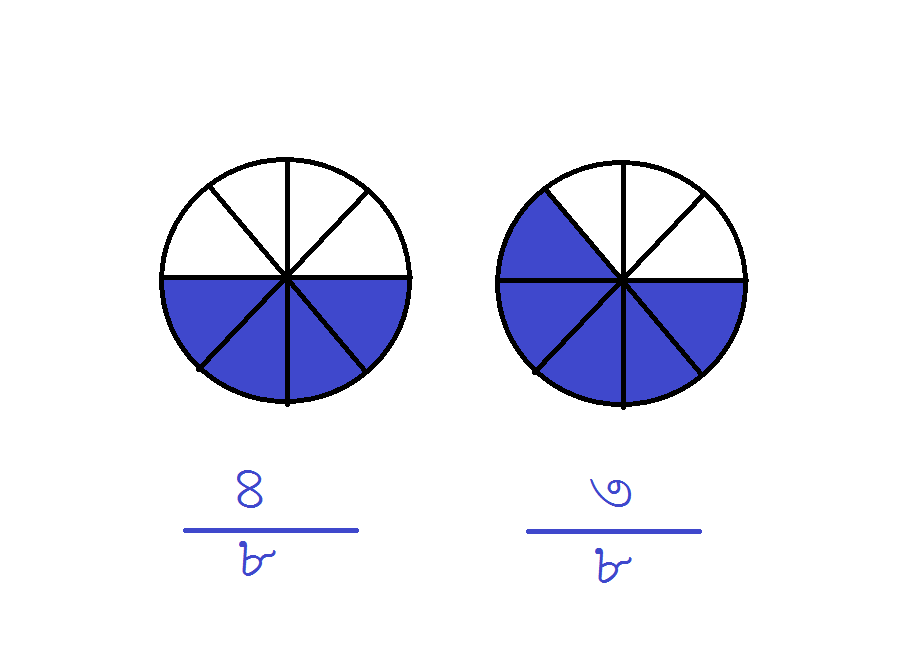 শিখনফল
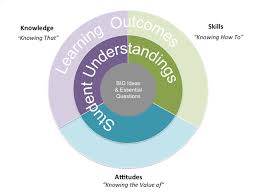 এই পাঠ শেষে শিক্ষার্থীরা -
দুই বা ততোধিক ভগ্নাংশ সমহর বিশিষ্ট কি না বলতে পারবে
 দুই বা ততোধিক ভগ্নাংশকে সমহর বিশিষ্ট ভগ্নাংশে রুপান্তর   
     করতে পারবে
নিচের চক্রটি লক্ষ করি

চক্রটি ৮ ভাগে বিভক্ত
চক্রটির ৩ টি অংশ নীল রং করি
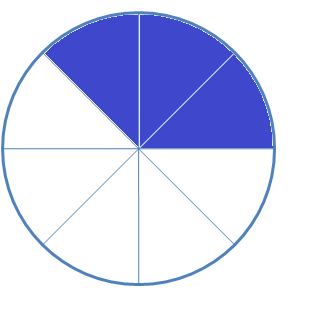 তাহলে চক্রটির ৮ অংশের মধ্যে ৩ টি অংশ নীল
ভগ্নাংশটি কে আমরা এভাবে লিখতে পারি
ভগ্নাংশটিতে ৩ হচ্ছে লব,  ৮ হচ্ছে হর
লব
হর
তাহলে আমরা আর একটি ভগ্নাংশ লক্ষ করি
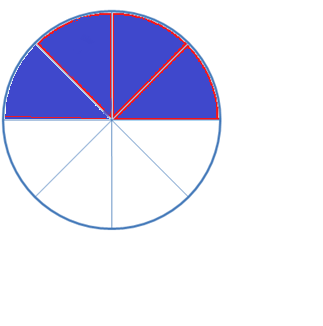 এখানে লব হচ্ছে ৪, হর হচ্ছে  ৮
এবার ভগ্নাংশ দুটি এক সাথে দেখি
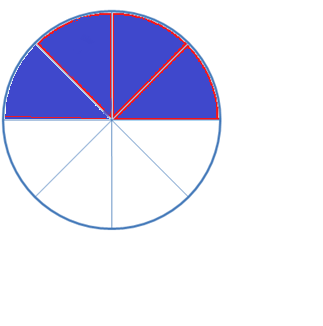 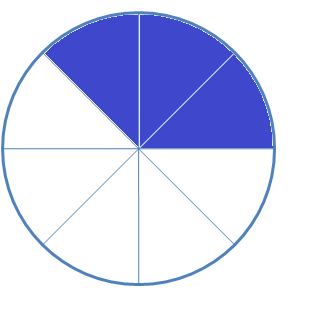 উভয় ভগ্নাংশের লব ভিন্ন হলেও দুটি হর একই অর্থাৎ
৮
একই হর বিশিষ্ট একাধিক ভগ্নাংশ কে সমহর বিশিষ্ট ভগ্নাংশ বলে
এবারে দেখা যাক একাধিক ভগ্নাংশ কে 
সমহর বিশিষ্ট ভগ্নাংশে পরিণত করার উপায়
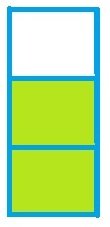 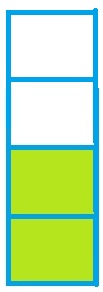 দেখা যাচ্ছে উভয় ভগ্নাংশের হর ভিন্ন
এক্ষত্রে প্রত্যেক ভগ্নাংশের হরকে দিয়ে অপর ভগ্নাংশের হর ও লব কে আলাদা ভাবে গুণ করতে হবে।
একাধিক ভগ্নাংশকে সমহর এ পরিণত করা
এখানে
ভগ্নাংশ দুটি সমহর
সমহর খুঁজে বের করি
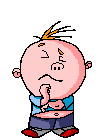 এটি কি সমহর?
হ্যাঁ, এটি সমহর
এটি কি সমহর?
না, এটি সমহর নয়
এটি কি সমহর?
হ্যাঁ, এটি সমহর
নিজ নিজ খাতায় নিচের ভগ্নাংশ টি কে সমহর এ রুপান্তর করি
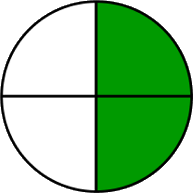 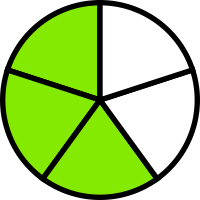 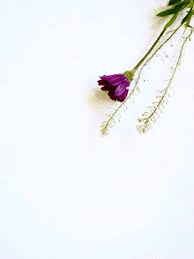 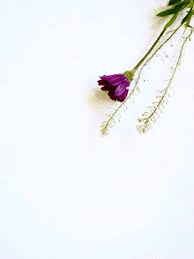 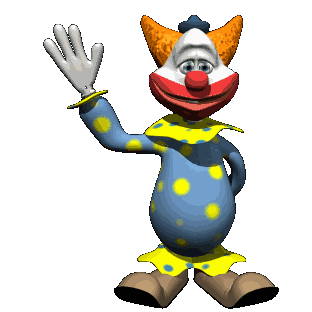 সবাইকে ধন্যবাদ।
ভাল থেকো সকলে।  আবার দেখা হবে.................